20XX
BUSINESS    REPORT
Click here to add  you to the  center of the  narrative 
Thought  Click here to add   you to the  center of the 
                             narrative thought
ABOUT     US
CONCENTS
DATA   ANALYSIS
OUR   SERVICE
PORTFOLIO
PART    01
MORE  THEN  TEMPLATE
Click here to add  you to the  center of the  narrative 
Thought  Click here to add   you to the  center of the 
                             narrative thought
Click here to add  you to the  center of the  narrative thought Click here
to add   you to the center of the narrative thought  Click here to add  
you to the center  of the  narrative thought
ABOUT   US
MORE  THEN  TEMPLATE
MORE  THAN  TEMPLATE
Click here to add  you to the Center of the  
narrative thought
MORE  THAN  TEMPLATE
Click here to add  you to the Center of the  
narrative thought
MORE  THEN  TEMPLATE
MORE  THEN  TEMPLATE
Click here to add  you to the  center
of the  narrative thought
MORE  THEN  TEMPLATE
Click here to add  you to the  center
of the  narrative thought
MORE  THEN  TEMPLATE
Click here to add  you to the  center
of the  narrative thought
35%
Click here to add  you to the  center
of the  narrative thought
MORE  THEN  TEMPLATE
Click here to add  you to the  center
of the  narrative thought
MORE  THEN  TEMPLATE
78%
1,359
TEMPLATE
TEMPLATE
TEMPLATE
TEMPLATE
35%
267
Click here to add  you to the  center of the  narrative thought Click here to
add   you to the center of the  narrative thought  Click here to add  you to
the center of the  narrative thought

Click here to add  you to the  center of the  narrative thought Click here to
add   you to the center of the  narrative thought  Click here to add  you to
the center of the  narrative thought
PART    02
MORE  THEN  TEMPLATE
Click here to add  you to the  center of the  narrative 
Thought  Click here to add   you to the  center of the 
                             narrative thought
MORE  THAN  TEMPLATE
Click here to add  you to the Center
of the  narrative thought
Click here
 to add   your title
Click here to add  you to the  center of the  narrative 
thought Click hereto add   you to the center of the 
narrative thought  Click here to add  you to the center 
of the  narrative thought

Click here to add  you to the  center of the  narrative 
thought Click hereto add   you to the center of the 
narrative thought  Click here to add  you to the center 
of the  narrative thought

Click here to add  you to the  center of the  narrative 
thought Click hereto add   you to the center of the 
narrative thought  Click here to add  you to the center 
of the  narrative thought
MORE  THAN  TEMPLATE
Click here to add  you to the Center
of the  narrative thought
MORE  THAN  TEMPLATE
Click here to add  you to the Center
of the  narrative thought
MORE  THEN  TEMPLATE
MORE  THAN  TEMPLATE
Click here to add  you to the Center of the  
narrative thought
MORE  THAN  TEMPLATE
Click here to add  you to the Center of the  
narrative thought
MORE  THAN  TEMPLATE
Click here to add  you to the Center of the  
narrative thought
MORE  THAN  TEMPLATE
Click here to add  you to the Center of the  
narrative thought
MORE  THEN  TEMPLATE
MORE  THAN  TEMPLATE
Click here to add  you to the Center of
the  narrative thought
MORE  THAN  TEMPLATE
Click here to add  you to the Center of
the  narrative thought
MORE  THAN  TEMPLATE
Click here to add  you to the Center of
the  narrative thought
MORE  THAN  TEMPLATE
Click here to add  you to the Center of
the  narrative thought
MORE  THAN  TEMPLATE
Click here to add  you to the Center of
the  narrative thought
MORE  THAN  TEMPLATE
Click here to add  you to the Center of
the  narrative thought
Click here to add   your title
Click here to add  you to the  center of the  narrative 
Thought  Click here to add   you to the center of the 
narrative thought Click here to add  you to the
Click here to add  you to the  center of the  narrative 
Thought  Click here to add   you to the center of the 
narrative thought Click here to add  you to the
Click here to add  you to the  center of the  narrative 
Thought  Click here to add   you to the center of the 
narrative thought Click here to add  you to the
MORE  THEN  TEMPLATE
MORE  THAN  TEMPLATE
Click here to add  you to the Center of the  narrative 
Thought Click here to add  you to the Center of the 
narrative thought
MORE  THAN  TEMPLATE
Click here to add  you to the Center of the  narrative 
Thought Click here to add  you to the Center of the 
narrative thought
PART    03
MORE  THEN  TEMPLATE
Click here to add  you to the  center of the  narrative 
Thought  Click here to add   you to the  center of the 
                             narrative thought
MORE  THEN  TEMPLATE
01
MORE  THAN  TEMPLATE
Click here to add  you to the Center of the  
narrative thought
MORE  THAN  TEMPLATE
Click here to add  you to the Center of the  
narrative thought
02
03
04
MORE  THAN  TEMPLATE
Click here to add  you to the Center of the  
narrative thought
MORE  THAN  TEMPLATE
Click here to add  you to the Center of the  
narrative thought
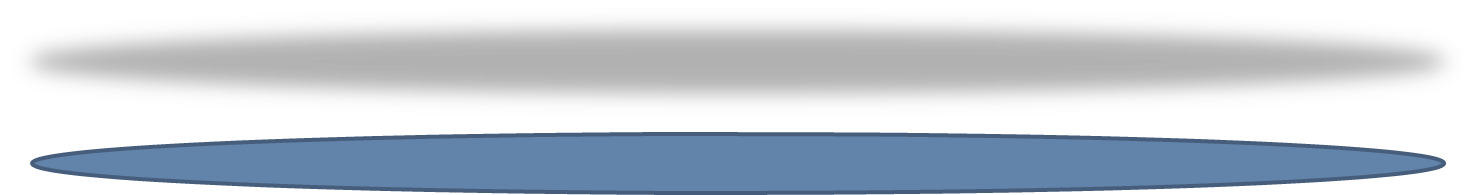 MORE  THEN  TEMPLATE
MORE  THEN  TEMPLATE
Click here to add  you to the  center
of the  narrative thought
MORE  THEN  TEMPLATE
Click here to add  you to the  center
of the  narrative thought
MORE  THEN  TEMPLATE
Click here to add  you to the  center
of the  narrative thought
MORE  THEN  TEMPLATE
Click here to add  you to the  center
of the  narrative thought
2014
2012
2013
2015
MORE  THEN  TEMPLATE
Click here to add  you to the  center of the  narrative 
Thought  Click here to add   you to the  center of the 
                             narrative thought
MORE  THEN  TEMPLATE
MORE  THAN  
   TEMPLATE
Click here to add  you
to the Center  of the 
narrative thought
MORE  THAN  
   TEMPLATE
Click here to add  you
to the Center  of the 
narrative thought
MORE  THAN  
   TEMPLATE
Click here to add  you
to the Center  of the 
narrative thought
MORE  THAN  
   TEMPLATE
Click here to add  you
to the Center  of the 
narrative thought
Click here to add   your title
1,359
Click here to add  you to the  center of the  narrative
thought  Click here to add  you to the  center of the 
narrative thought  Click here to add  you to the  center
of the  narrative  thought  Click here to add  you to the 
center of the  narrative thought


Click here to add  you to the  center of the  narrative
thought  Click here to add  you to the  center of the 
narrative thought  Click here to add  you to the  center
of the  narrative  thought  Click here to add  you to the 
center of the  narrative thought
78%
267
PART    04
MORE  THEN  TEMPLATE
Click here to add  you to the  center of the  narrative 
Thought  Click here to add   you to the  center of the 
                             narrative thought
MORE  THEN  TEMPLATE
Click here to add  you to the Center of  the  narrative
thought  Click here to add  you to the Center of the  
narrative thought
Click here to add  you to the Center of  the  narrative
thought  Click here to add  you to the Center of the  
narrative thought
Click here to add  you to the Center of  the  narrative
thought  Click here to add  you to the Center of the  
narrative thought
Click here to add  you to the Center of  the  narrative
thought  Click here to add  you to the Center of the  
narrative thought
MORE  THEN  TEMPLATE
MORE  THAN  
     TEMPLATE
Click here to add  you to
the Center of the  narrative 
thought Click here to add
you to the Center of the 
narrative thought
MORE  THAN  
     TEMPLATE
Click here to add  you to
the Center of the  narrative 
thought Click here to add
you to the Center of the 
narrative thought
MORE  THAN  
     TEMPLATE
Click here to add  you to
the Center of the  narrative 
thought Click here to add
you to the Center of the 
narrative thought
MORE  THAN  
     TEMPLATE
Click here to add  you to
the Center of the  narrative 
thought Click here to add
you to the Center of the 
narrative thought
MORE  THEN  TEMPLATE
TEMPLATE
TEMPLATE
TEMPLATE
Click here to add  you to the  center of  the  narrative  thought Click here
to add   you to the center of the narrative thought Click here to add  you 
to the center  of the  narrative thought
TEMPLATE
MORE  THEN  TEMPLATE
MORE  THAN  TEMPLATE
Click here to add  you to the Center of the  
narrative thought
MORE  THAN  TEMPLATE
Click here to add  you to the Center of the  
narrative thought
MORE  THAN  TEMPLATE
Click here to add  you to the Center of the  
narrative thought
MORE  THAN  TEMPLATE
Click here to add  you to the Center of the  
narrative thought
MORE  THAN  TEMPLATE
Click here to add  you to the Center of the  
narrative thought
MORE  THAN  TEMPLATE
Click here to add  you to the Center of the  
narrative thought
WE  ARE 
 CHAMPION
Click here to add  you to the  center of the  narrative 
thought Click hereto add   you to the center of the 
narrative thought  Click here to add  you to the center 
of the  narrative thought

Click here to add  you to the  center of the  narrative 
thought Click hereto add   you to the center of the 
narrative thought  Click here to add  you to the center 
of the  narrative thought

Click here to add  you to the  center of the  narrative 
thought Click hereto add   you to the center of the 
narrative thought  Click here to add  you to the center 
of the  narrative thought
THANK  YOU
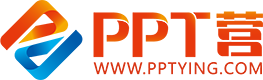 10000+套精品PPT模板全部免费下载
PPT营
www.pptying.com
[Speaker Notes: 模板来自于 https://www.pptying.com    【PPT营】]